Modelo de Calidad Plena: avanzando hacia la gestión de proyectos de vida
Modelo de Calidad Plena y su despliegue
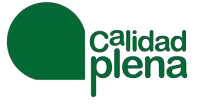 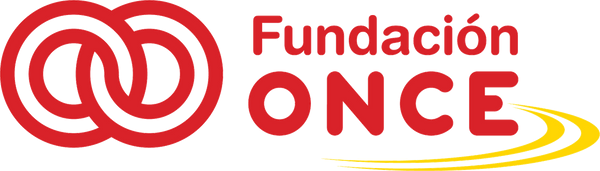 El Modelo de la Calidad Plena
PROCESO DE DISEÑO Y PILOTAJE
PE PLENA
CANVAS
Euskalit
Zitec
DISEÑO DE LA ARQUITECTURA
EQUIPO GUIA
DEFINICIÓN DE EVIDENCIAS
PLAN DE FORMACIÓN CLUB
EQUIPOS  POR DIMENSIONES
JORNADAS DE TRABAJO
DISEÑO
DESPLIEGUE
PROCESO DE DISEÑO Y PILOTAJE
CONTRASTE DEL MODELO CON EXPERTOS Y ENTIDADES ACREDITADAS EN EL MODELO ANTERIOR
PILOTAJE DEL SISTEMA DE EVALUACIÓN
10 ENTIDADES PARICIPANTES
6 ENTIDADES ACREDITADAS
3 PARA ACREDITAR
1 EN PROCESO
JORNADAS DE CONTRASTE
ELABORACIÓN DE MATERIALES DEFINITIVOS (Lectura fácil)
PRESENTACIÓN DEL MODELO Y DIFUSIÓN
SOPORTE INFORMÁTICO
DISEÑO Y APLICACIÓN
BILBAO
Modelo Calidad plena: Razones
Un modelo inspirado en diversas referencias pioneras a nivel nacional e internacional
Tras 15 años de vigencia del Modelo anterior
Modelo Calidad plena: Razones
Claves fundamentales del Modelo
PRINCIPIOS DEL MODELO
La Estructura del 
Modelo de Calidad Plena
La estructura del modelo: Ejes, Dimensiones y Vectores
Ejes
Dimensiones
Qué
Donde
Estrategia
CV
Micro
PCDI
Acciones
Familia
Gestión
Meso
Sociedad
Resultados
Personas
Ética
Macro
Innovación
La estructura del modelo: Ejes, Dimensiones y Vectores
Ejes
Calidad de vida
Que cada persona pueda desarrollar su proyecto de vida. Cada vez toma mas importancia la voluntad de la propia persona.
Es una valoración que hace cada una de las personas y depende de sus intereses, de las prioridades que elija, de las oportunidades
Gestión
La buena gestión de las organizaciones de Plena inclusión busca obtener los mejores resultados posibles en Calidad de Vida
Ética
Plena inclusión asume como suyos Valores que marcan el comportamiento de todas las personas y organizaciones que la componen
La estructura del modelo: Ejes, Dimensiones y Vectores
Dimensiones
PCDID
Estrategia
Sociedad
Innovación
Familia
Personas
La estructura del modelo: Ejes, Dimensiones y Vectores
Vectores
Qué
Dónde
Al Nivel de la persona
Qué hace la Organización
Al nivel de la organización
Qué resultados obtiene
Al nivel de la sociedad
Contenidos del Modelo
Temas para evaluar
Un ejemplo
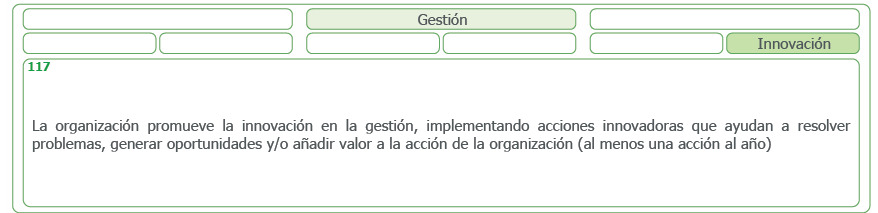 La organización dedica tiempo y recursos a buscar de forma activa innovaciones que transformen sus servicios y sus apoyos.
Tema 117. Busca innovaciones para transformar centros y servicios
El Sistema de evaluación de la Calidad Plena
DOCUMENTOS DEL SISTEMA
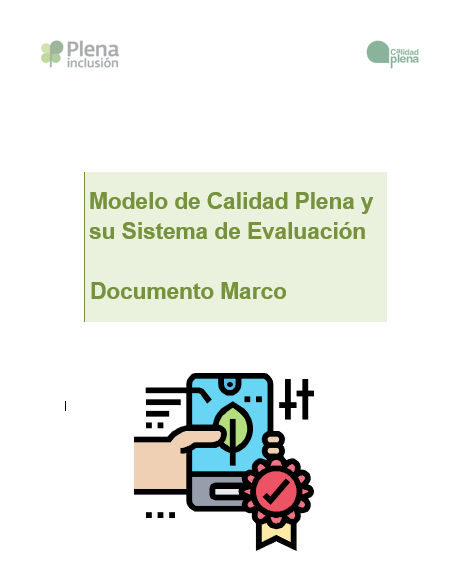 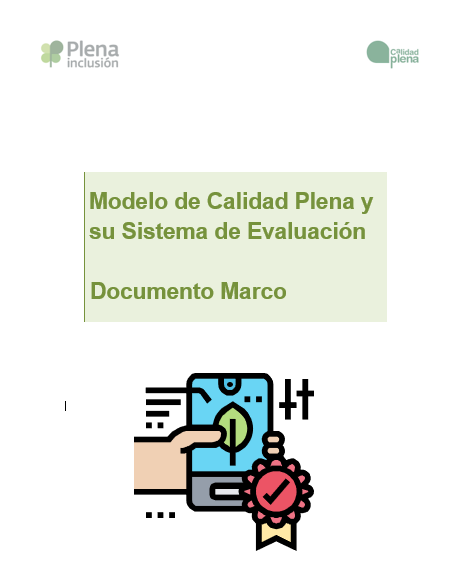 DOCUMENTOS DEL SISTEMA
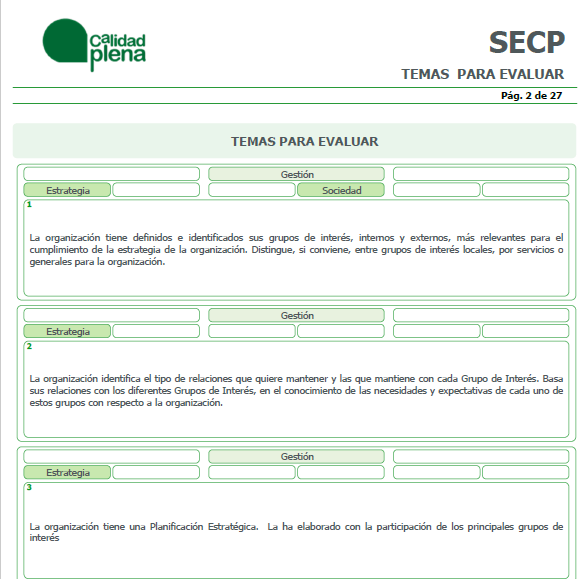 DOCUMENTOS DEL SISTEMA
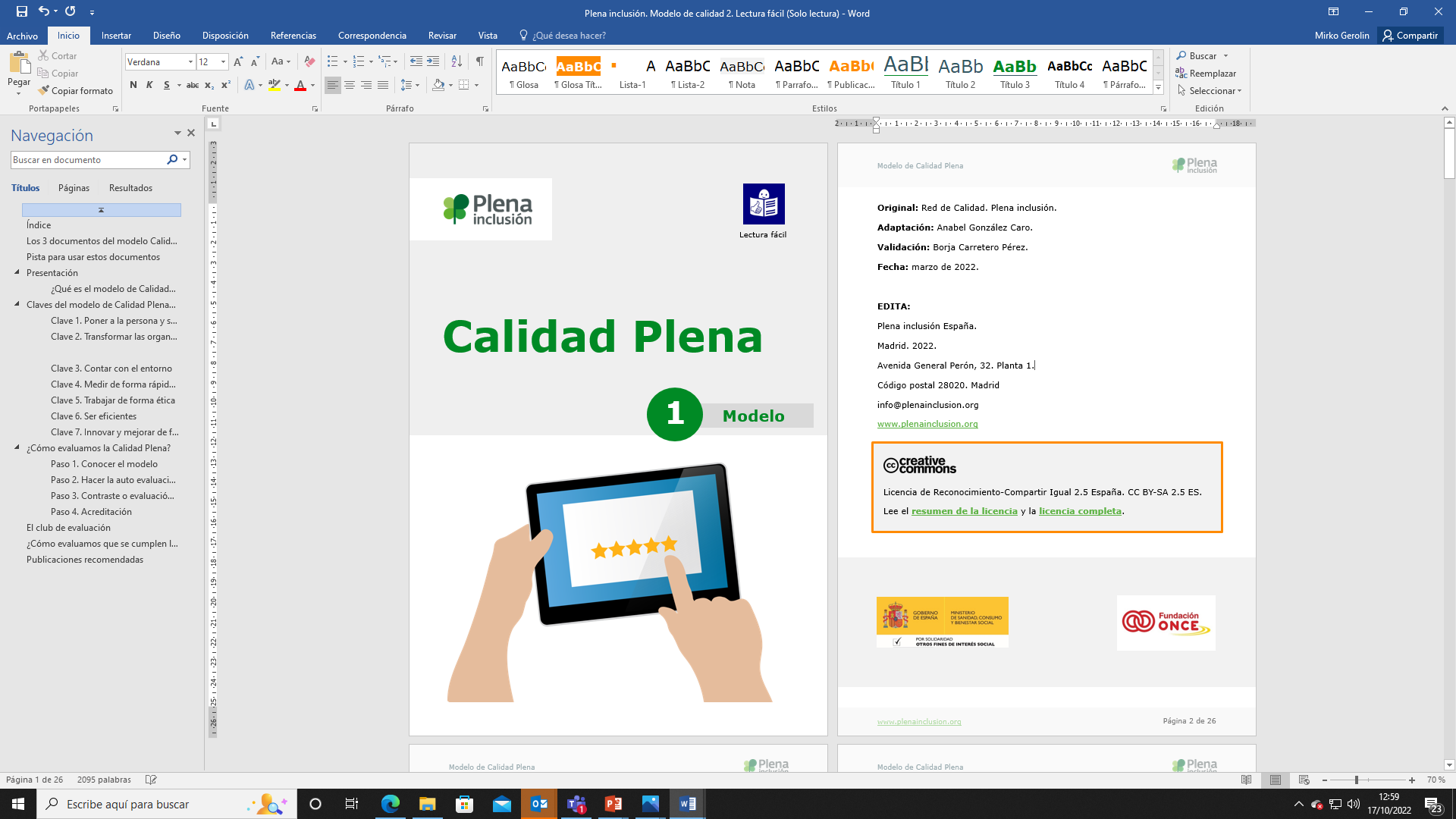 DOCUMENTOS DEL SISTEMA
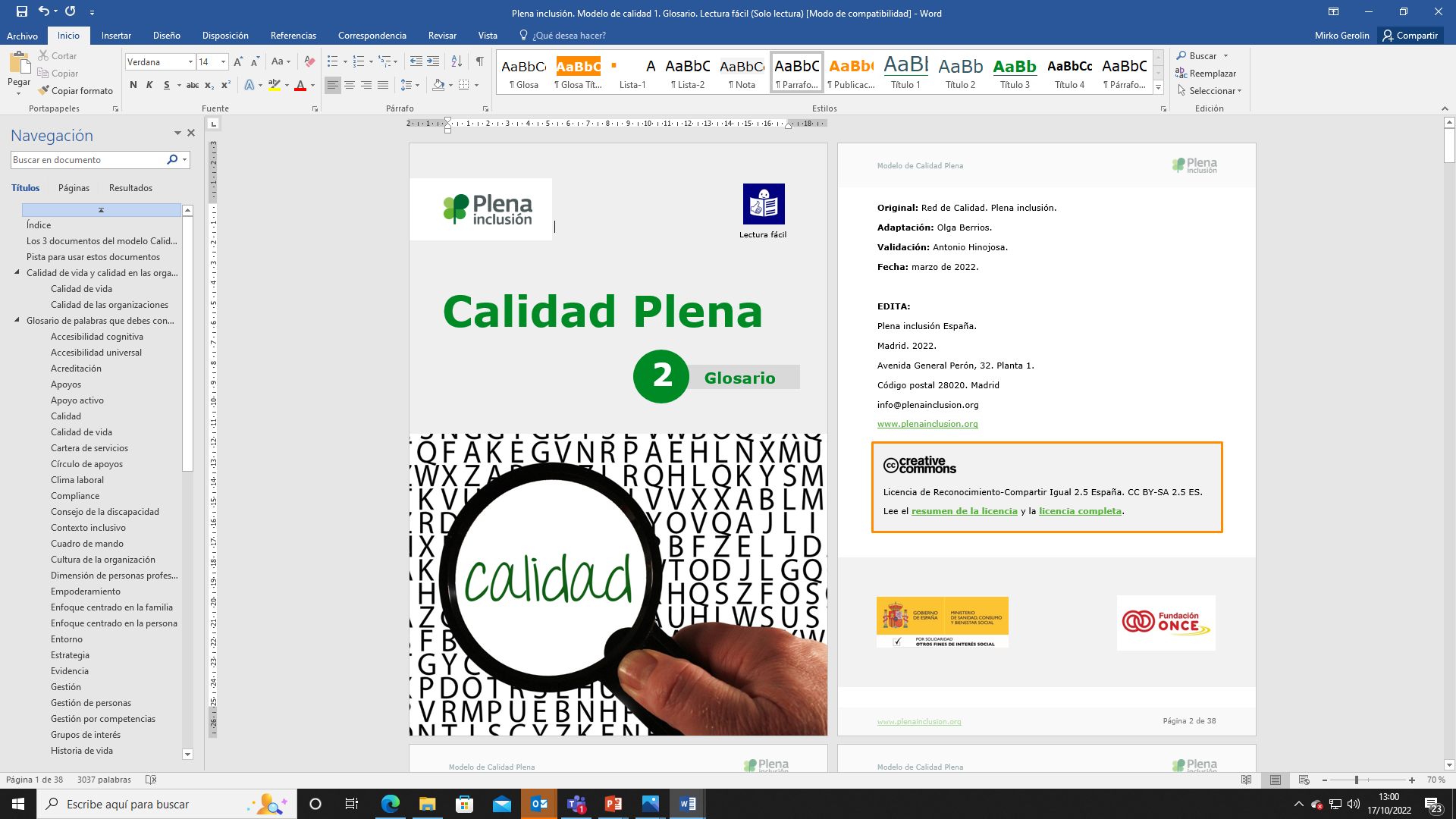 DOCUMENTOS DEL SISTEMA
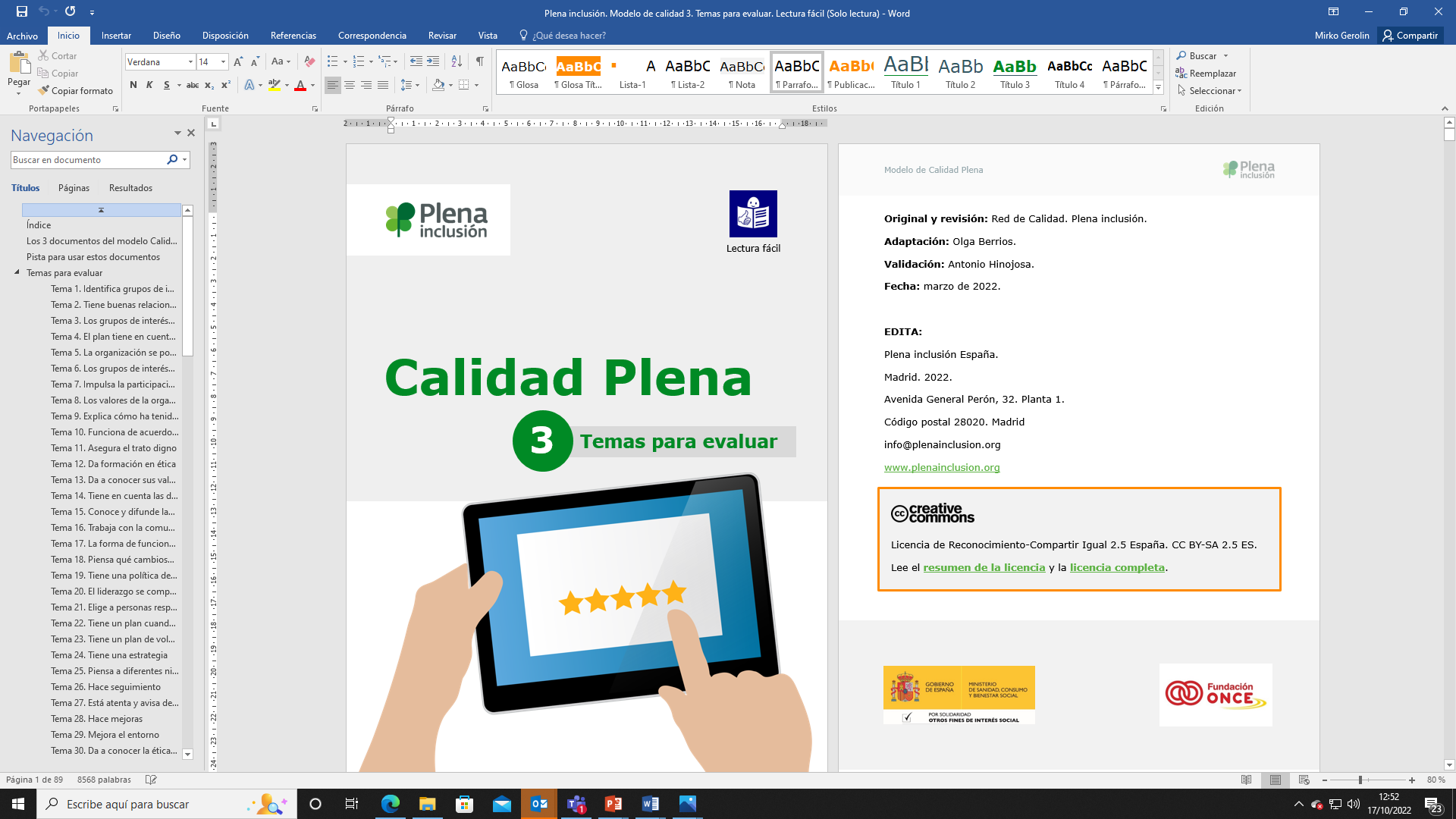 La Evaluación y contraste de la Calidad Plena
Esquema básico para la evaluación/contraste
Autoevaluación y plan de mejora
Contraste
Senior
Evaluación externa
PCDID
Familia
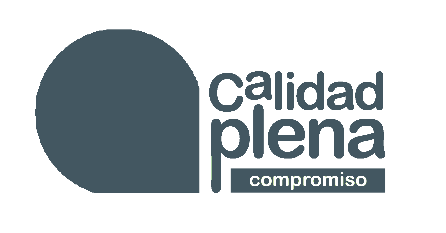 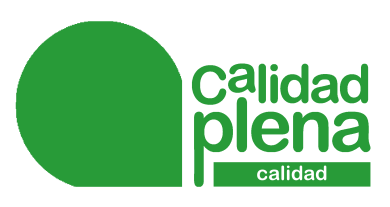 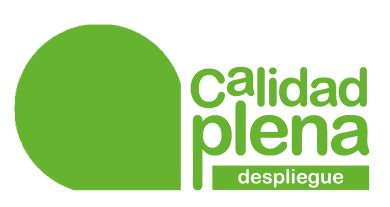 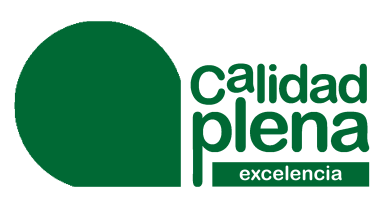 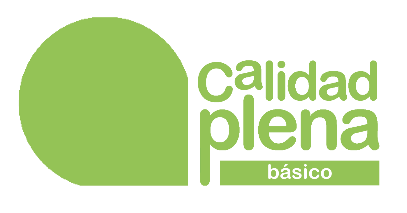 Profesional
Proceso de autoevaluación por parte de la organización
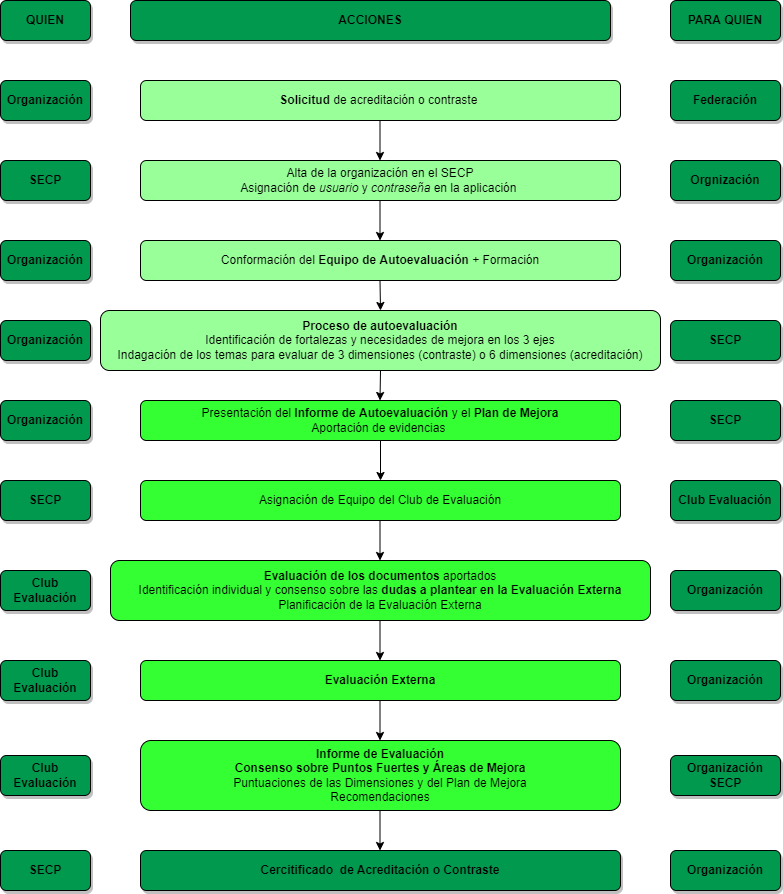 Proceso de autoevaluación por parte de la organización
Constitución del Equipo de Autoevaluación
Transversalidad
Visión de conjunto e implicación
Continuidad y permanencia
Voluntariedad
Formación
Básica
Completa  acceso a Club de Evaluación
Temas para evaluar
Acciones
Resultados
Dónde lo buscamos: niveles micro, meso y macro
Informe de Autoevaluación y el Plan de Mejora
Club de Evaluación
Estructura de apoyo al Sistema
Equipos de Evaluadores 
Personas formadas
Con competencias y habilidades 
    para evaluar
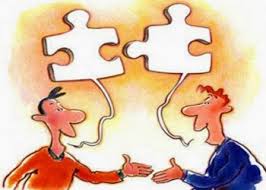 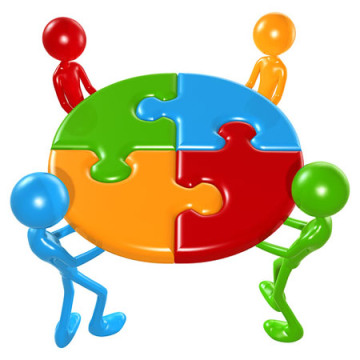 Los Equipos de evaluadores se crean para sumar el trabajo de todas las personas que lo forman hacia una meta común: La Evaluación Externa y/o el contraste
Club de Evaluación
Competencias del equipo
Capacidad de observación
Escucha activa
Saber preguntar:
Plantear Dudas
Indagar
Valorar
Consensuar y Validar
Gestionar la diversidad
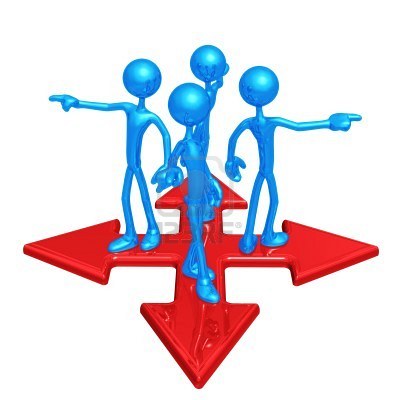 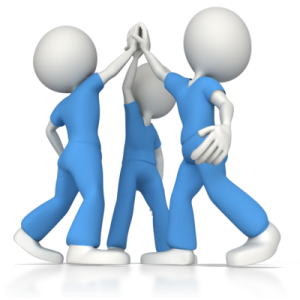 El equipo evaluador
Coordinador/a
PCDID
Profesional
Familia
Proceso de Evaluación Externa
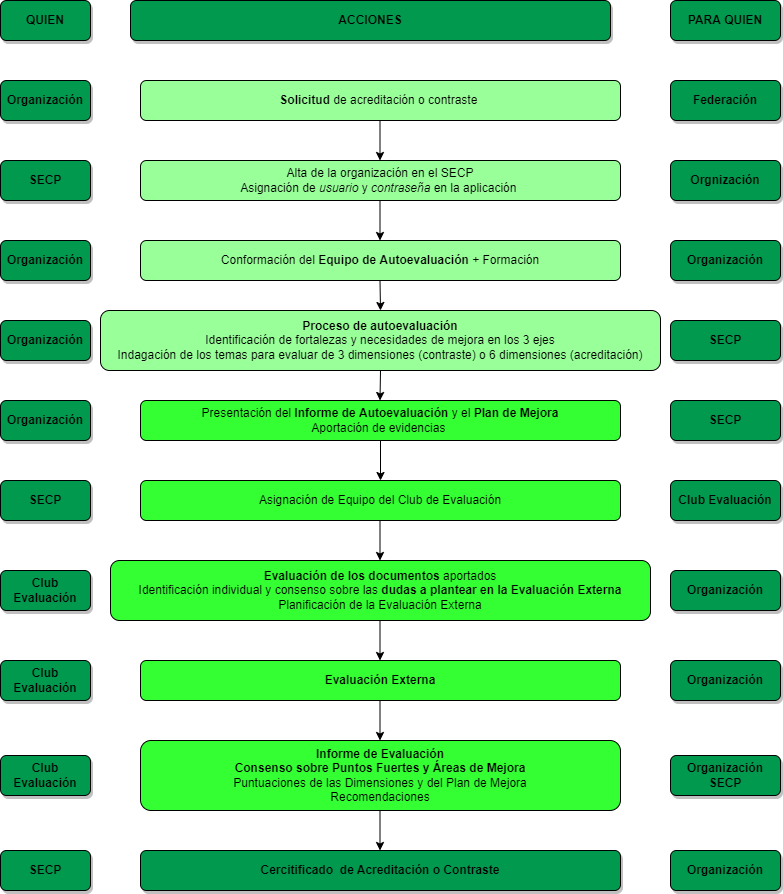 Proceso de evaluación por parte del equipo evaluador
Evaluación de los documentos
Lectura del informe de autoevaluación y plan de mejora
Revisión de evidencias
Planteamiento individual de dudas para la visita
Consenso de las dudas a plantear y planificación de la visita
Evaluación externa
Entrevistas con los diversos grupos de interés
Revisión de evidencias
Informe de evaluación
Identificación de puntos fuertes y áreas de mejora
Puntuación de las diversas dimensiones
Elaboración del informe final
Acreditación
Visita externa
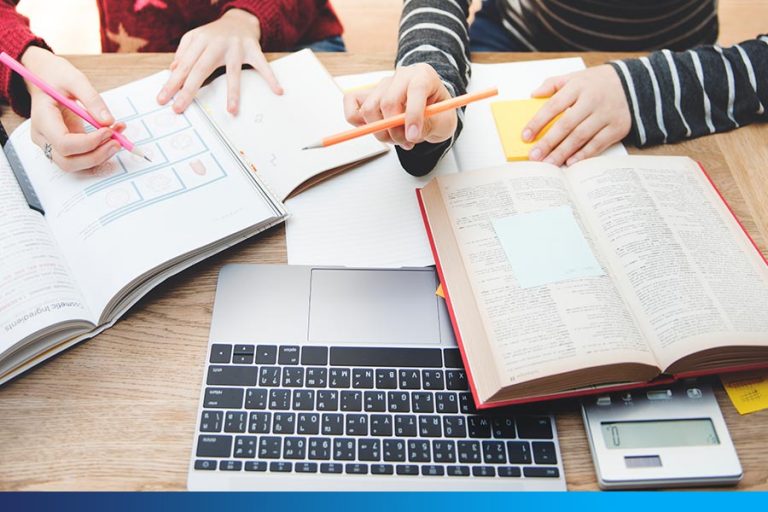 Revisión documental
Dudas para la visita
Consenso
Planificación agenda visita
Realización de la visita
Evaluación individual
Consenso
Orientaciones y propuesta de acreditación
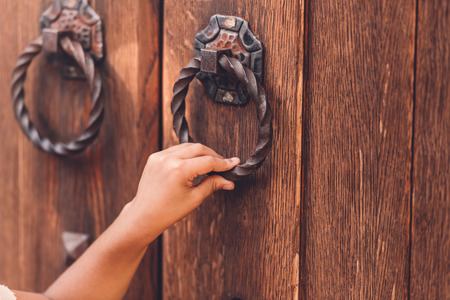 Herramientas de apoyo
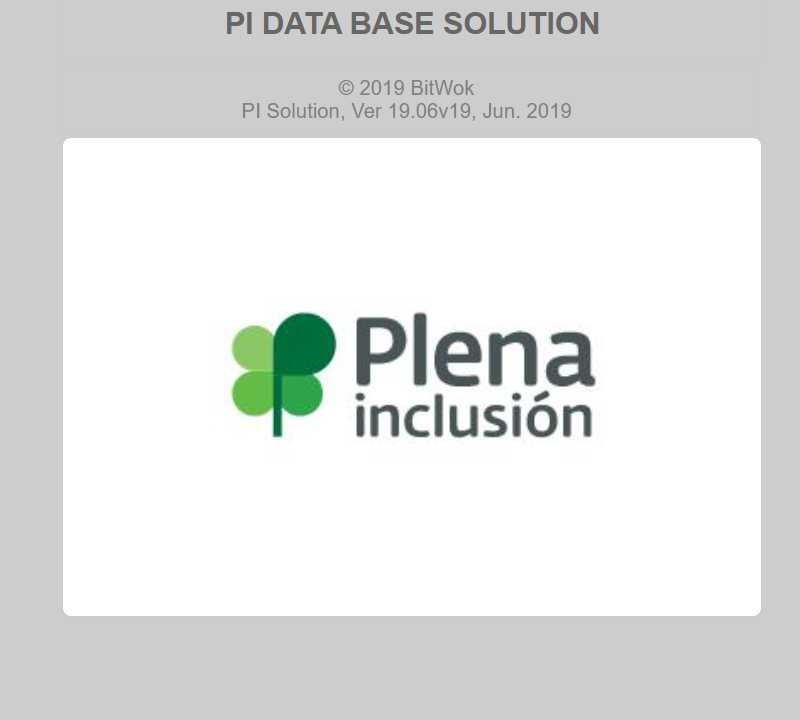 Herramientas de apoyo
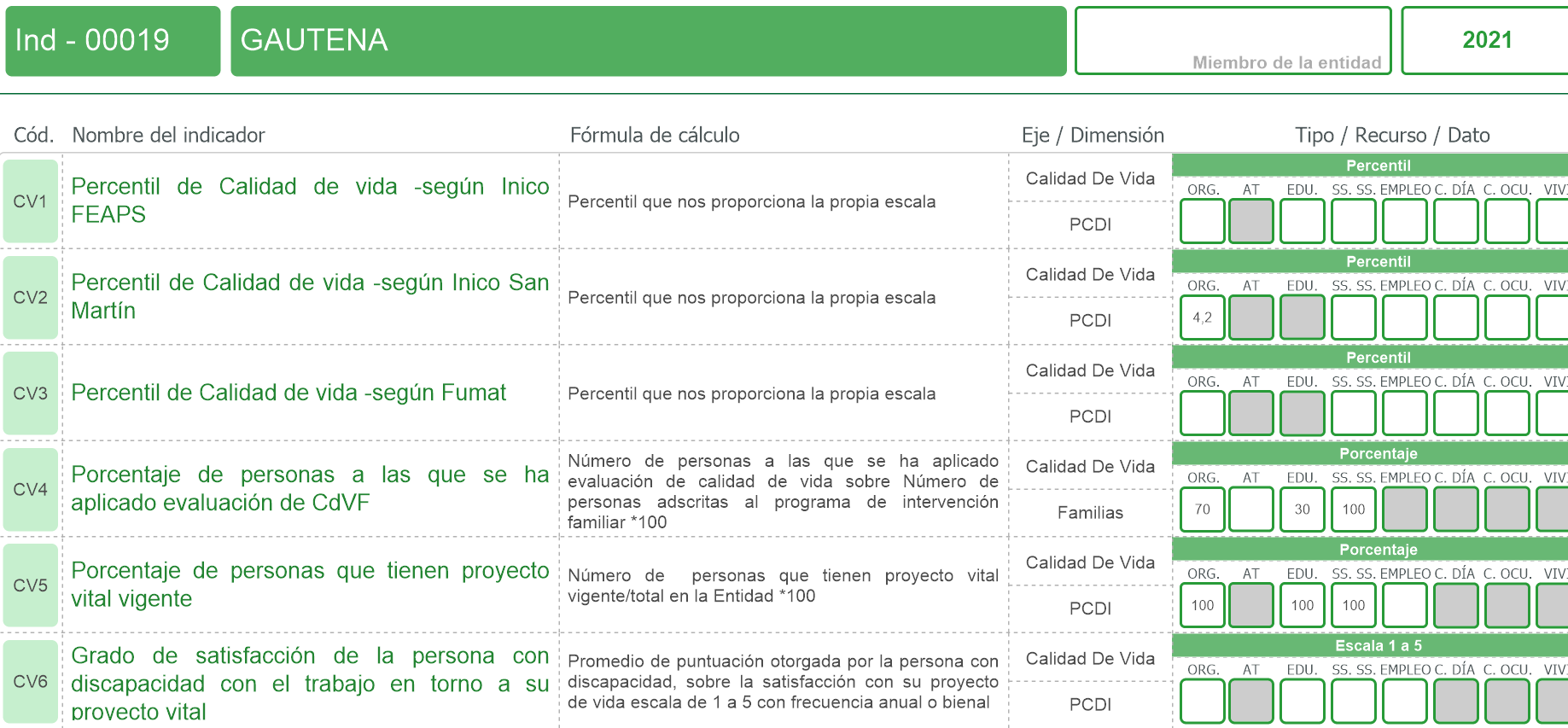 Herramientas de apoyo
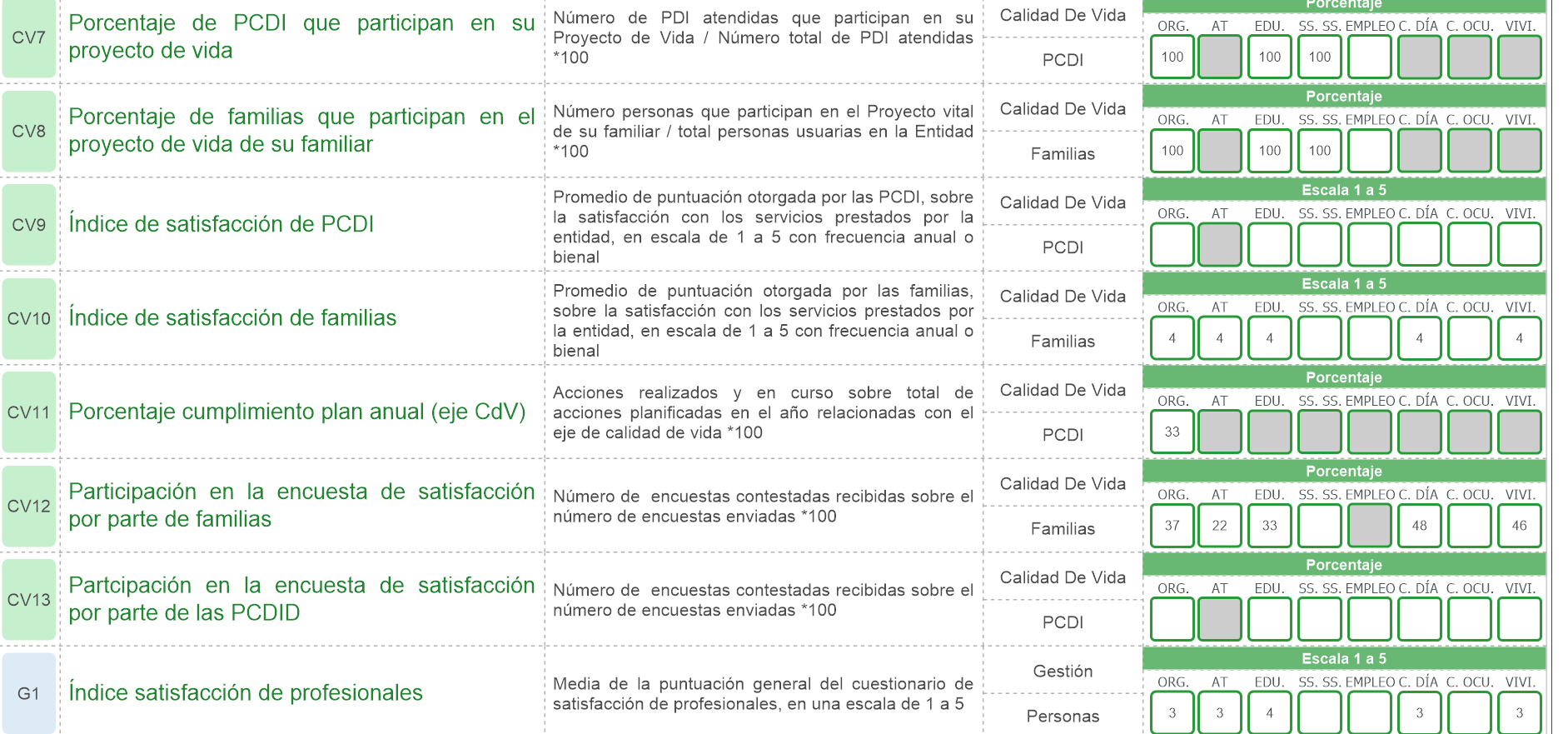 Herramientas de apoyo
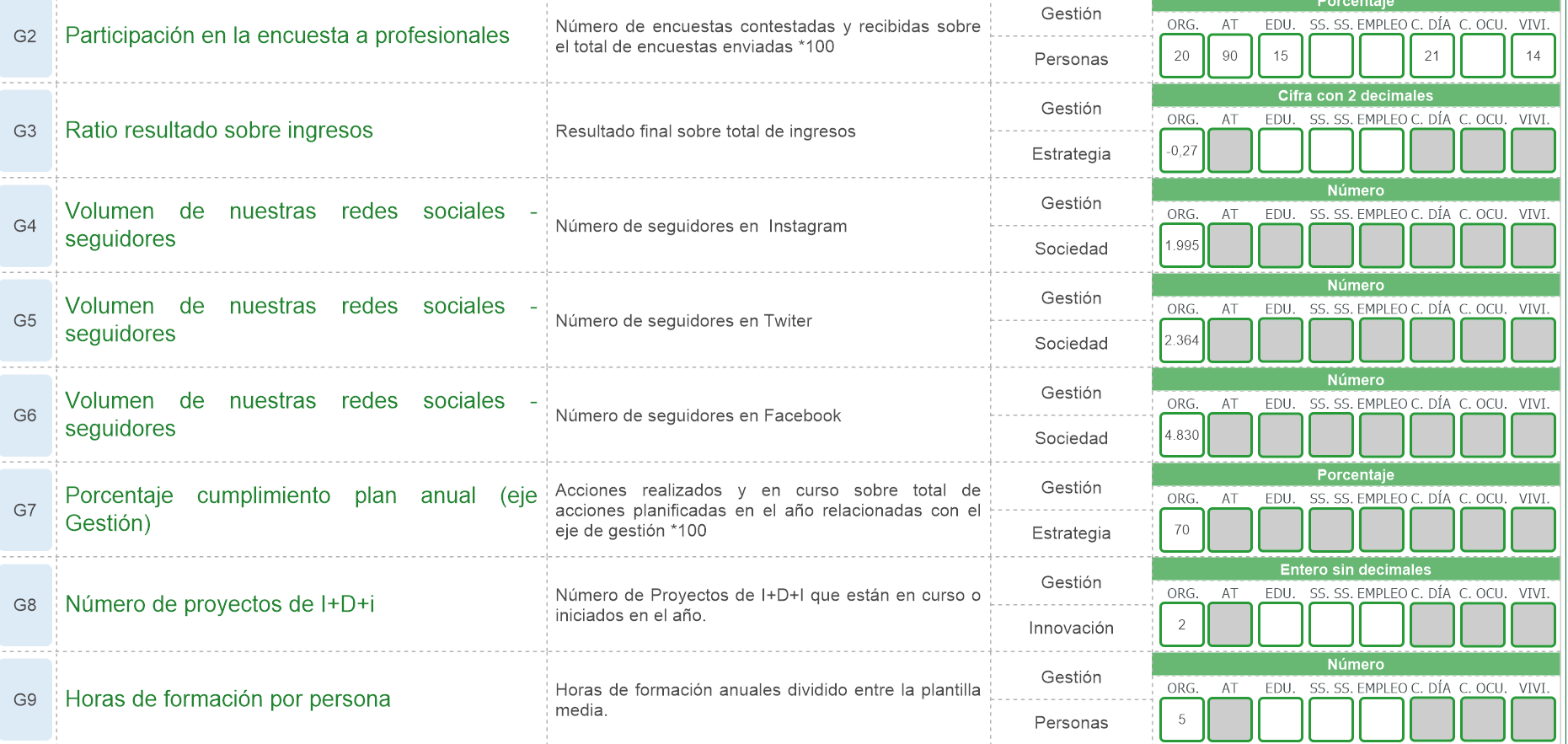 Herramientas de apoyo
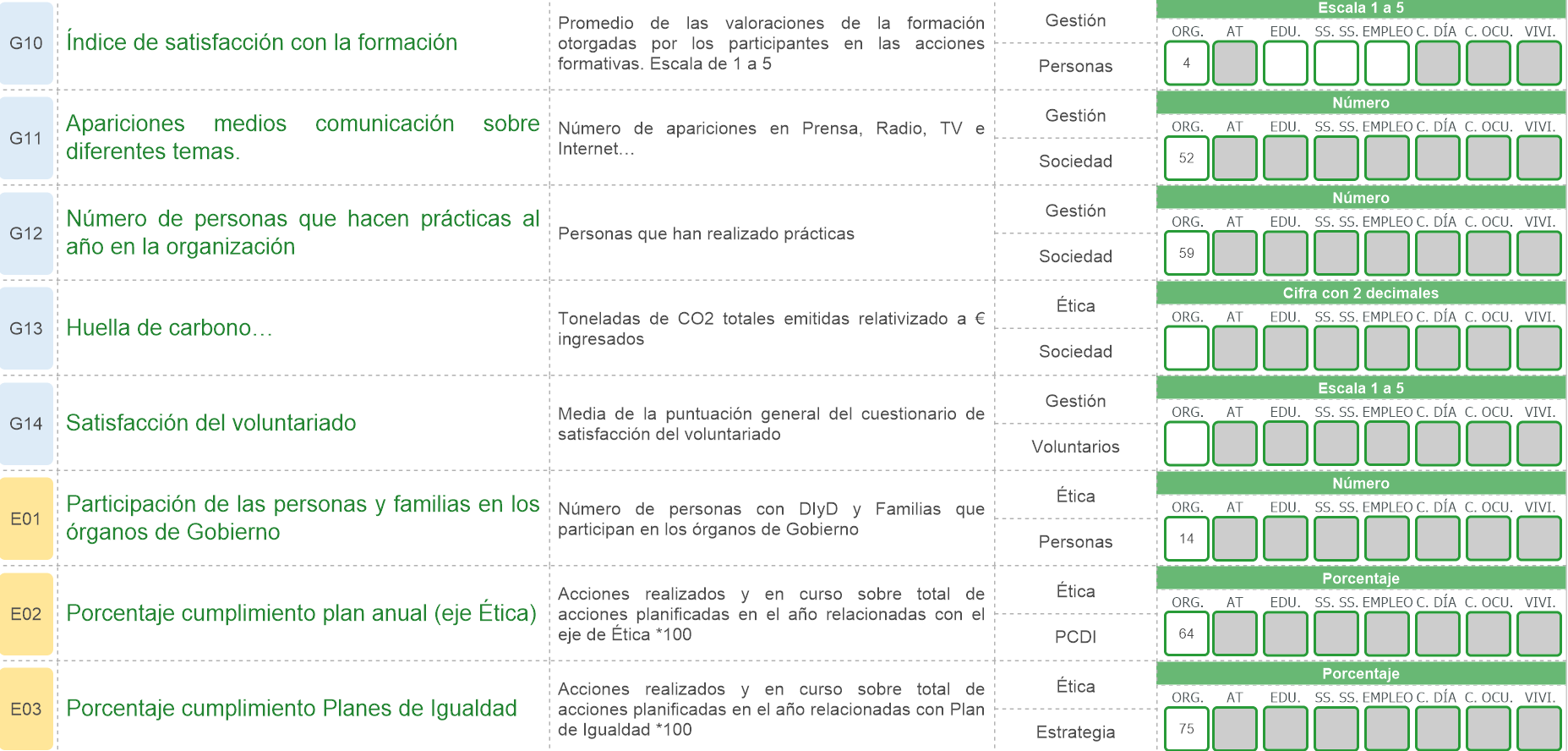 Herramientas de apoyo
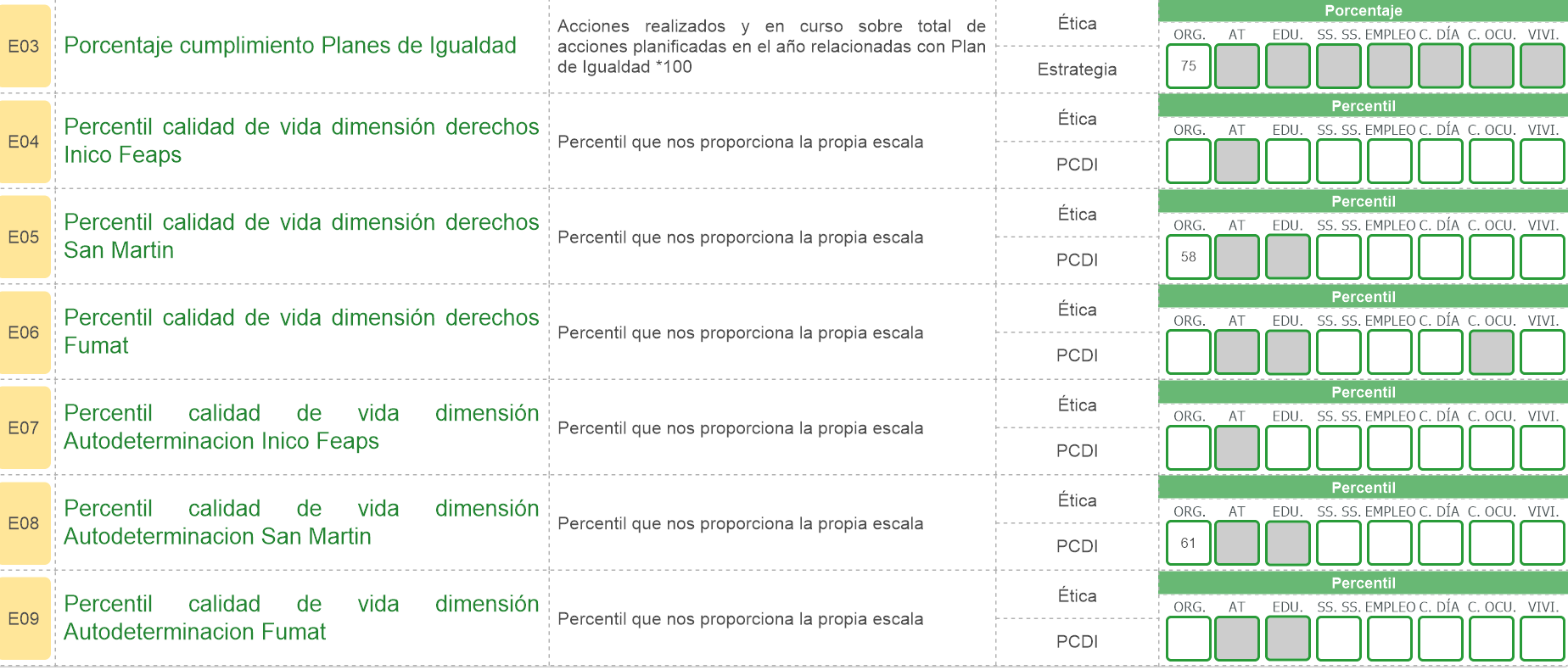 Y ahora qué
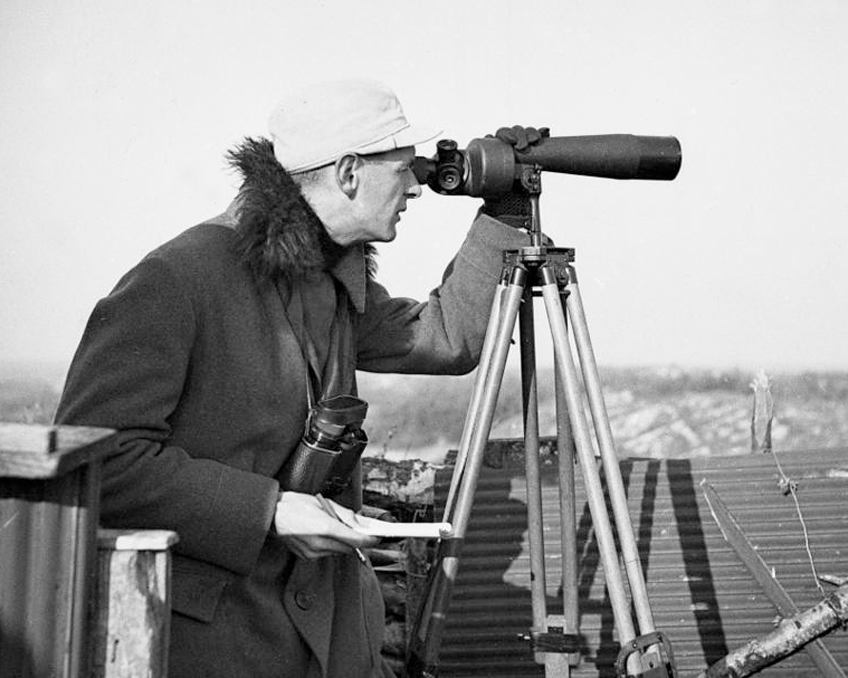 Difusión por Federaciones
Solicitudes acceso
Entidades en prórroga
Plazos
…
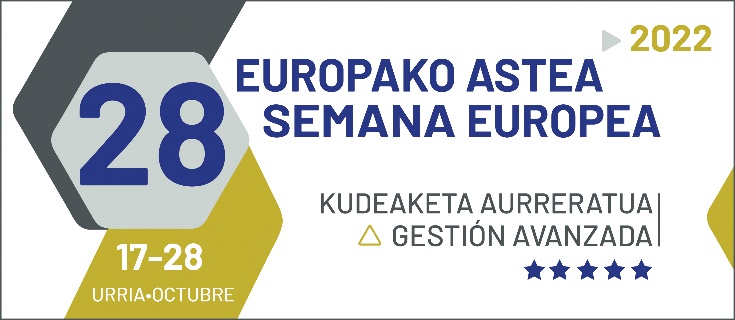 2022ko DATU OROKORRAK
DATOS GENERALES 2022
43 ekitaldi/actos
61 antolatzaile/entidades organizadoras
2.500 parte-hartzaile urtero/personas asistentes anualmente
GRACIASESKERRIK ASKO